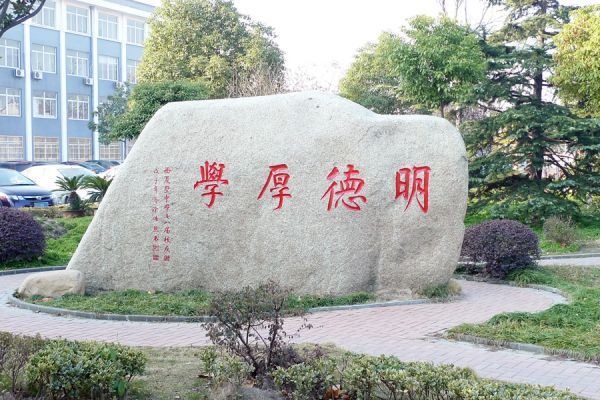 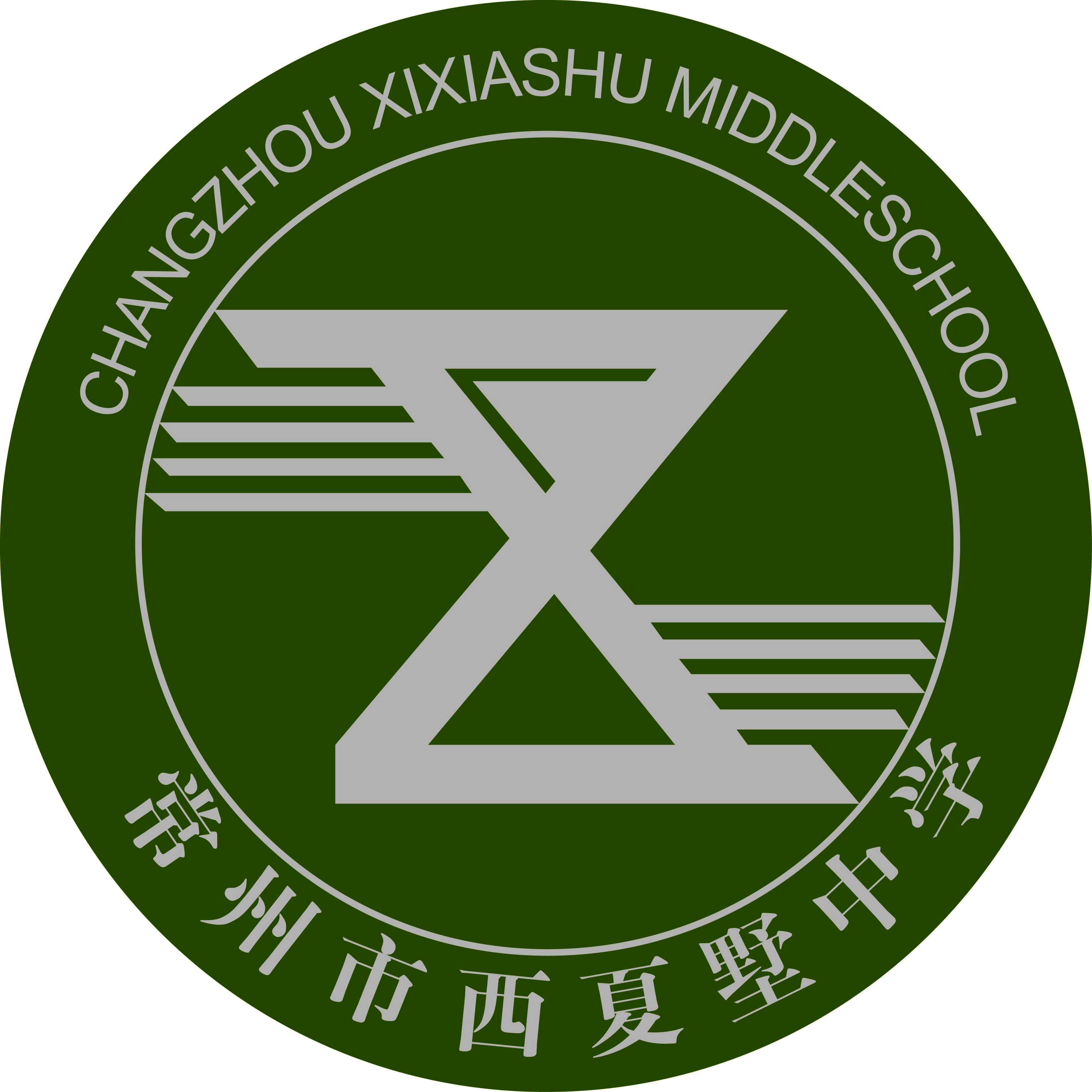 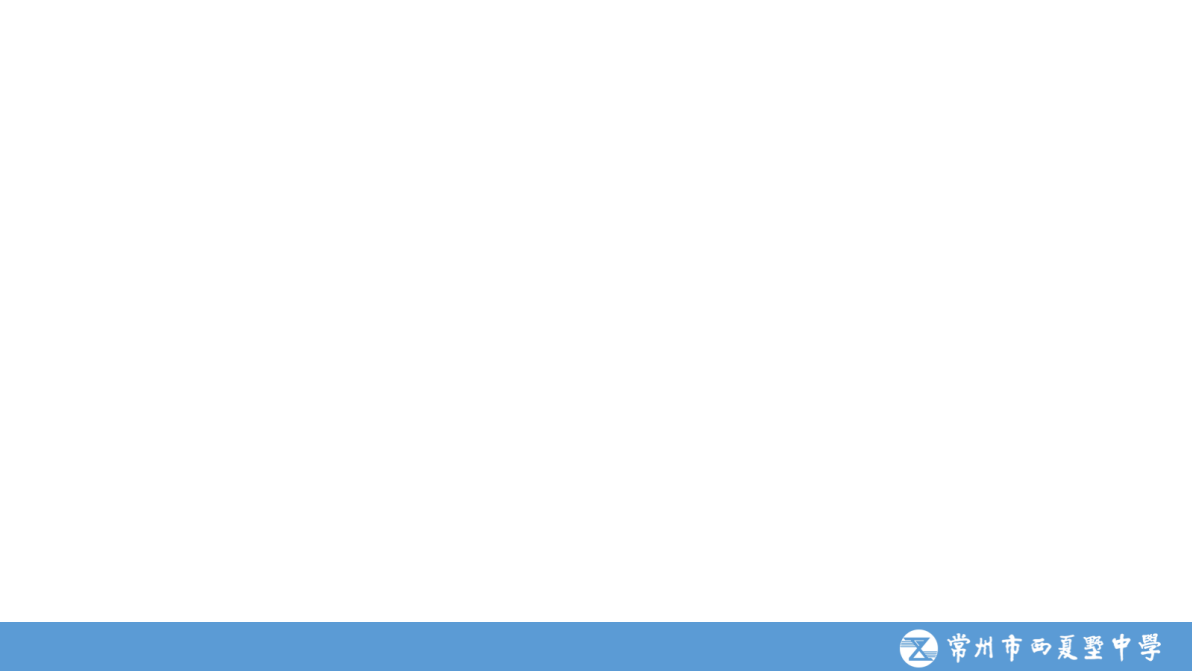 三角函数在实际问题中的应用常州市西夏墅中学 邓兵
(一)自主探究
请独立思考以下几道习题,写出必要的解题步骤和结果,记录下解题中碰到的困难和问题,并思考:本题中的实际问题转化为什么样数学问题?你是如何解决这个数学问题的？
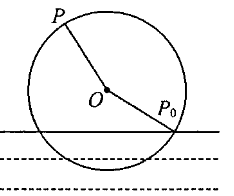 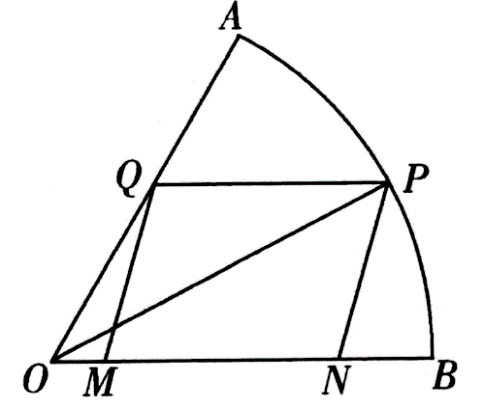 (二)合作交流
小组合作，讨论解决问题的一般策略，并写下方法和步骤
(三)课堂小结
(三)课堂小结
(三)课堂小结
谢谢